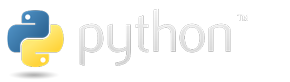 Programarea avansată
(Limbajul Python)
Tema: Structuri de control
Borozan Olesea, lector universitar, DIIS
Conținutul prelegerii
Operatori relationali
Operatori logici
Structuri de control
Instructiunea if
Bucla while
Bucla for
Operatori relationali (operatori Boolean)
Operatori logic: AND si OR
Operatorul not si prioritatea evaluarii operatorilor
Exemple evaluarea operatorilor
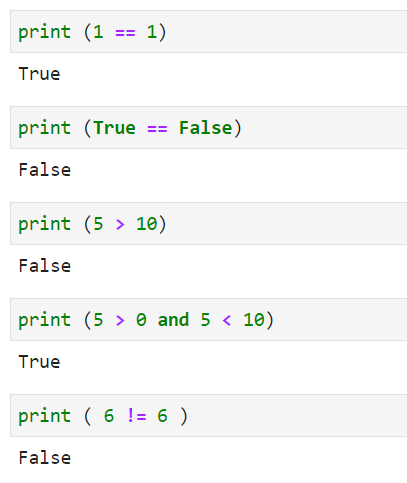 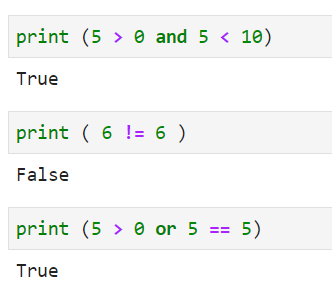 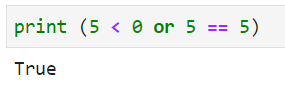 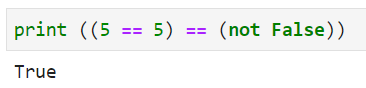 Structuri de control
Structurile de control sunt instructiuni utilizate pentru a ajusta modul in care un program se desfasoara.

Structuri conditionale (decizionale): permit executia conditionata a unei instructiuni sau a unui bloc de instructiuni; Exemplu (Instructiunea if,else)

Structuri iterative (repetitive): au rolul de a executa repetitiv o instructiune sau un set de instructiuni, pana la indeplinirea unei conditii de iesire; Exemplu(Instructiunea for, while)

Structuri de salt: utilizate pentru a transfera controlul executiei unei alte zone a programului. Exemplu (break, continue si return)
Instructiunea if
Instructiunea if permite executia unei instructiuni sau a unui bloc de instructiuni in functie de valoarea de adevar a unei conditii. La nivelul limbajului Python, sintaxa acestei instructiuni este urmatoarea.
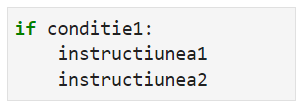 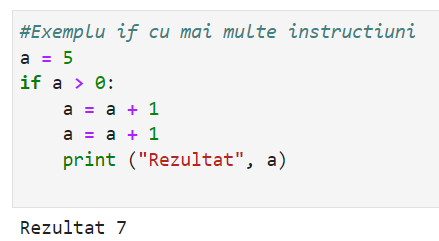 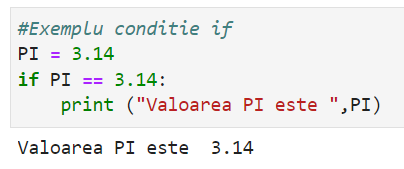 Instructiunea if
Exemplu a conditiei if cu o singura instructiune.
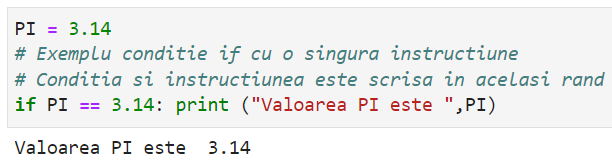 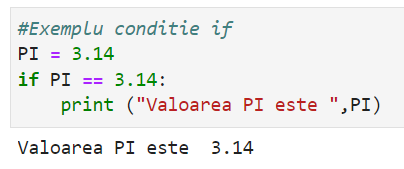 =
Executarea conditiei if cu mai multe instructiuni intr-un rand nu este permisa.
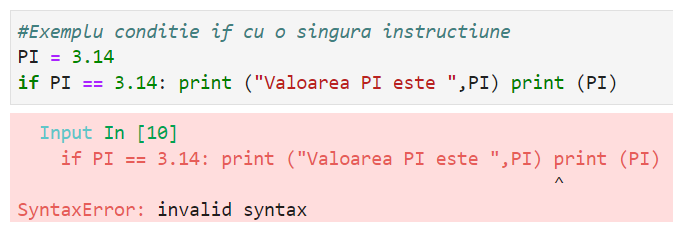 Instructiunea if / else
Instructiunea if poate fi urmata si de else in caz ca este necesar de a executa instructiuni cand conditia if nu este adevarata
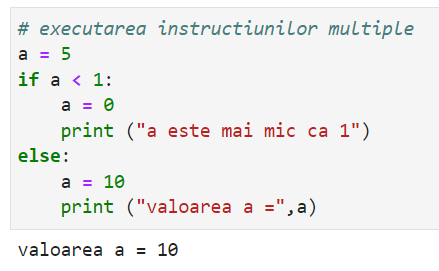 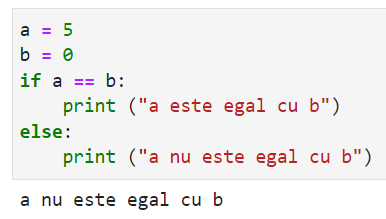 Instructiunea if / elif / else
Instructiunea if poate fi intalnita si in constructii imbricate de genul if … elif.
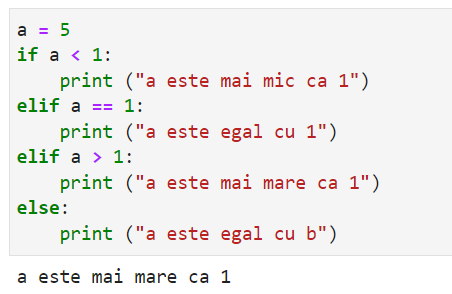 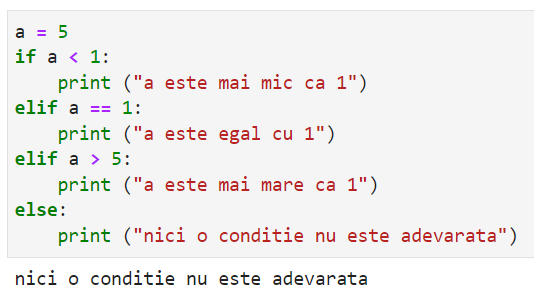 Instructiunea if conditii multiple
Instructiunea if poate avea una sau mai multe conditii. Cu ajutorul operatorilor logic and sau or putem adauga mai multe conditii:
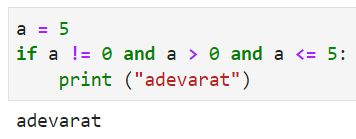 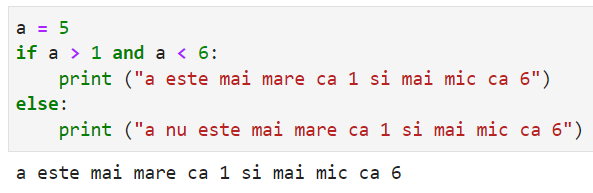 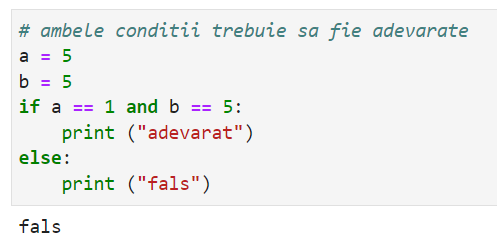 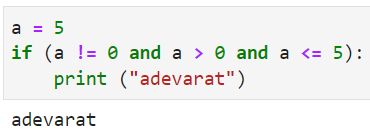 Instructiunea if conditii multiple
Exemple conditii cu operatorul or
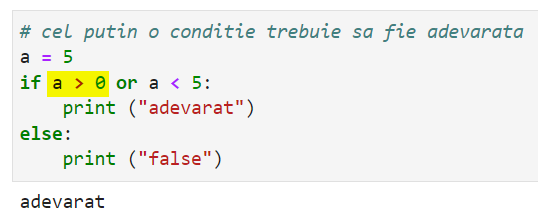 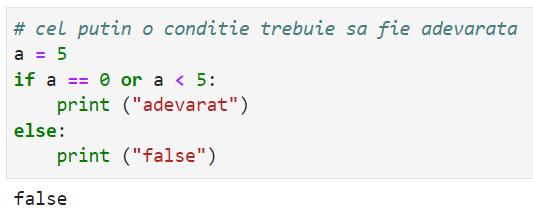 Instructiunea if conditii multiple
Exemple conditii cu operatorul or
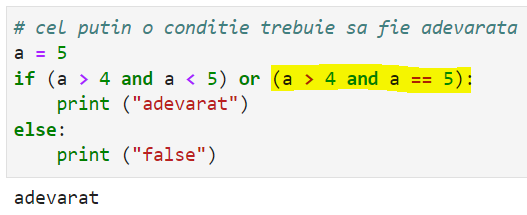 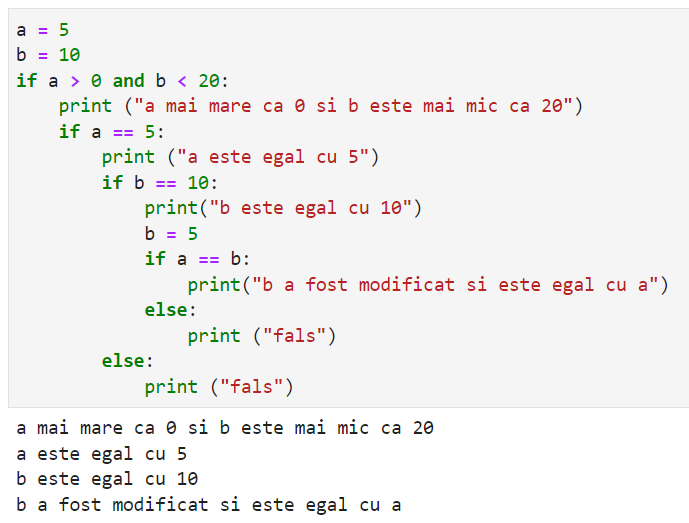 Exemplu cu mai multe instructiuni if incluse
Structuri iterative (Bucle)
Python are două comenzi de bucle primitive:
 while 
 for
Bucla while
Forma generala a instructiunii while este următoarea:
while conditie:
    instructiune1
    instructiune2

Instructiunea while poate contine si ramura else

while conditie:
    instructiune1
else:
    instructiune2
Bucla while
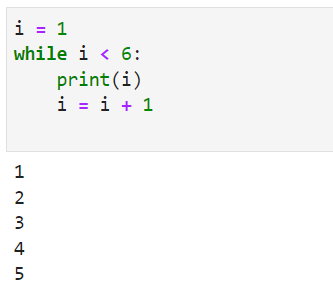 Exemplu
Printează-l atât timp cât am mai puțin de 6:
Notă: este necesar să incrementați i, altfel bucla va continua pentru totdeauna.
Bucla while / else
Cu afirmația de else , putem rula un bloc de cod o dată când condiția nu mai este adevărată:
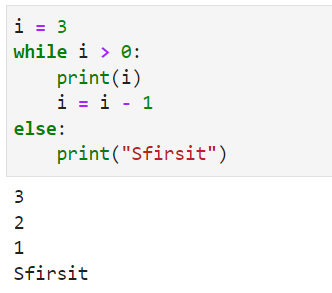 Bucla infinita
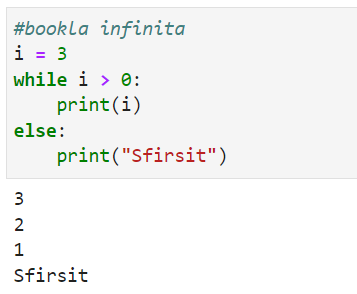 Declarația break
Cu declarația de break putem opri bucla chiar dacă conditia while este adevărată:
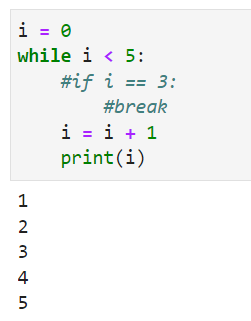 Exemplu:
Ieșim din buclă când i este egal cu  3:
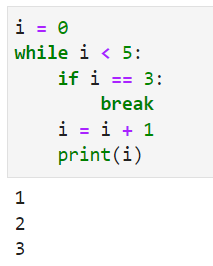 Declarația continue
Cu declarația continue putem opri iterația curentă și continuăm cu următoarea:
Exemplu: Continuați la următoarea iterație dacă i este 3:
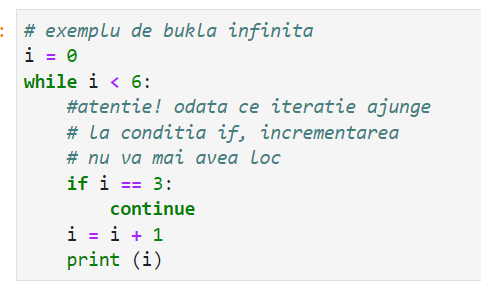 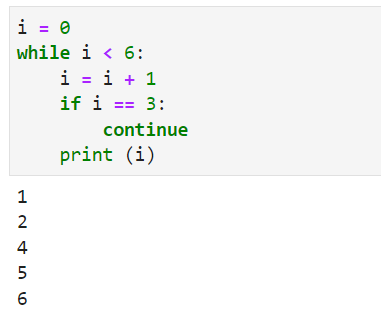 Bucla for
Bucla for este folosită pentru a itera o secvență (care este fie o listă, un tuple, un dicționar, un set sau un șir).
Cu bucla for putem executa un set de declarații, o dată pentru fiecare articol dintr-o listă, tuple, set etc.
Exemplu:  parcurgem un tabel cu numere si afisam fiecare numar:
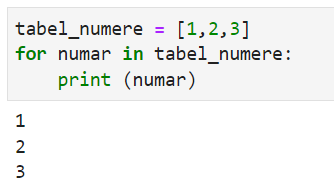 Bucla for printr-un șir
Chiar si șirurile sunt obiecte iterabile, conțin o secvență de caractere.
Exemplu iteram/afisam literele din cuvantul “UTM”
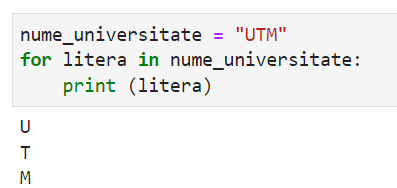 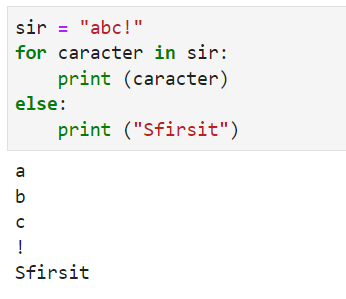 Bucla for si functia range()
Generarea unei secvente numerice se poate realiza prin intermediul functiei range(). 
range(start, stop, pas)
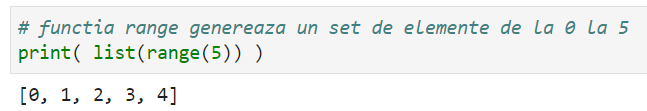 Bucla for si functia range()
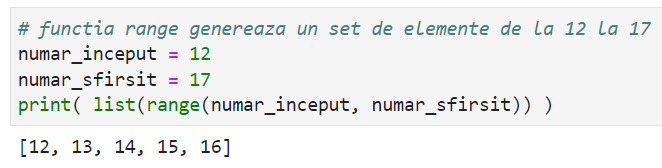 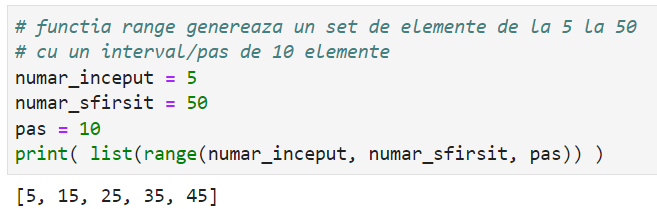 Bucla for si functia range()
Exemplu, generam o lista de 3 cifre cu ajutorul functiei range is afisam la ecran:
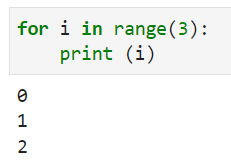 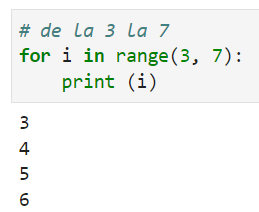 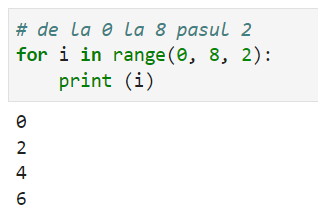 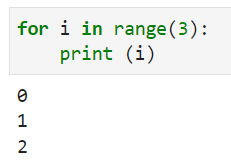 Bucla for si declarația break
Bucla for suporta instructiuni de oprire: break
Exemplu, iteram prin sirul “Universitate” si ne oprim la litera ‘v’.
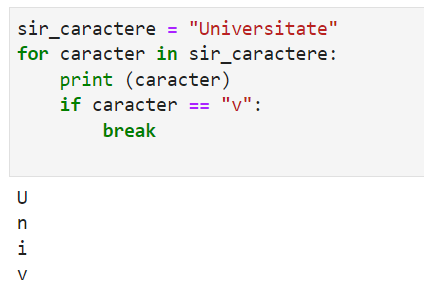 Bucla for si declarația continue
Bucla for suporta instructiuni de salt: continue
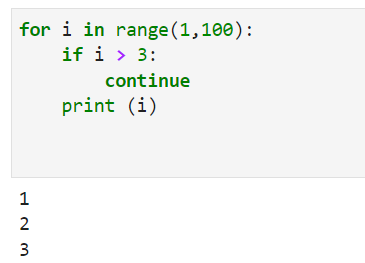 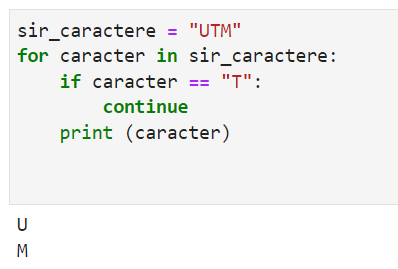